Bronx Living ShorelineThe Lake at Van Cortlandt Park, Depot Place (aka Bridge Park South) at Harlem River and Hutchinson Parkway at Westchester Creek
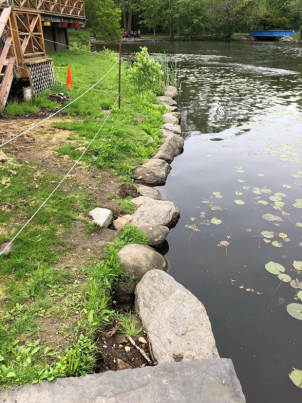 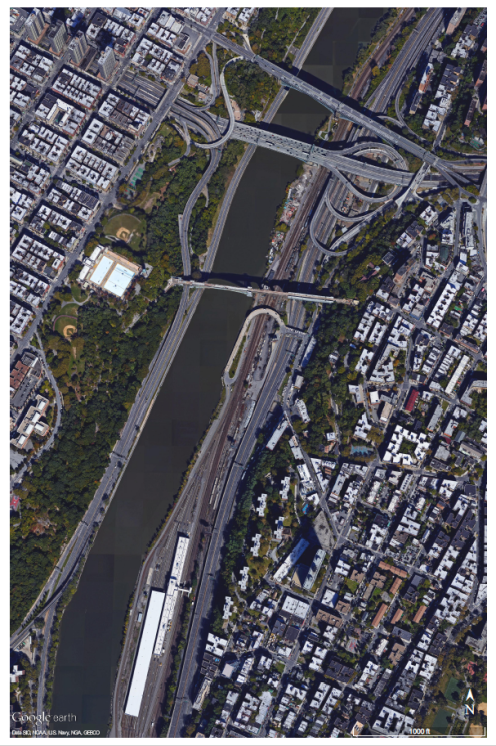 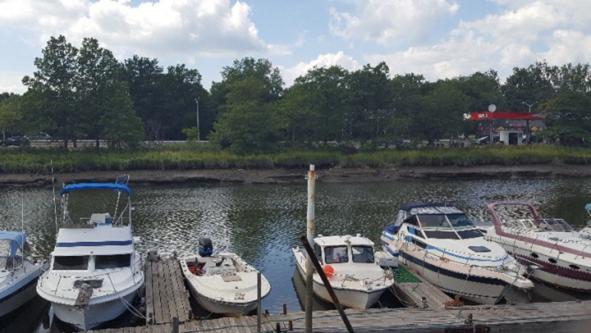 Bronx Council for Environmental Quality with the 
Gaia Institute and Dland Studio
At the Bronx Parks Department
Meeting # 2
October 15, 2018
Agenda
Introductions
Why we are here?  What is our goal?
Consultant presentation of conceptual design and/or other ideas
Response from Parks
Prepare a guide to Low Impact Development (LID) practices to preserve and protect our water, air and land.  Using green infrastructure (GI) for stormwater  treatment strategies for developing and/or retrofitting natural resources near the waterfront is less invasive and expensive than traditional concrete uses.
Living shoreline is a broad term that encompasses a range of shoreline stabilization techniques along estuarine coasts, bays, sheltered coastlines, and tributaries. A living shoreline has a footprint that is made up mostly of native material. It incorporates vegetation or other living, natural “soft” elements alone or in combination with some type of harder shoreline structure (e.g. oyster reefs or rock sills) for added stability. Living shorelines maintain continuity of the natural land–water interface and reduce erosion while providing habitat value and enhancing coastal resilience.
	~Guidance for Considering the Use of Living Shorelines, 2015, NOAA, page 7
 https://www.habitatblueprint.noaa.gov/wp-content/uploads/2018/01/NOAA-Guidance-for-Considering-the-Use-of-Living-Shorelines_2015.pdf
Create one-page two-sided handout for advocates to educate agency and elected officials.  Different handouts for each site or sites should include site and sketch and be 1/3 the handout.  Concepts and Talking Points should be 1/3 each
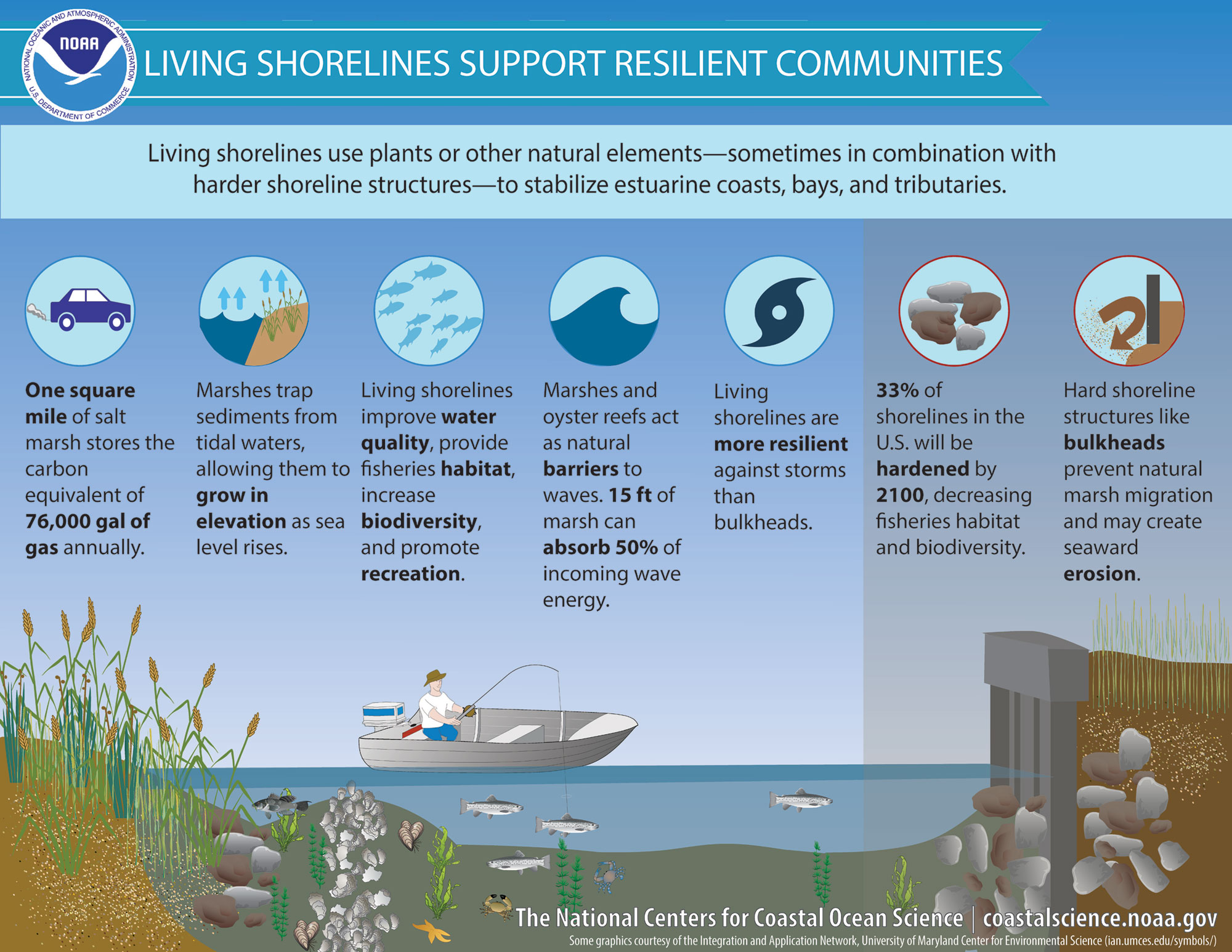 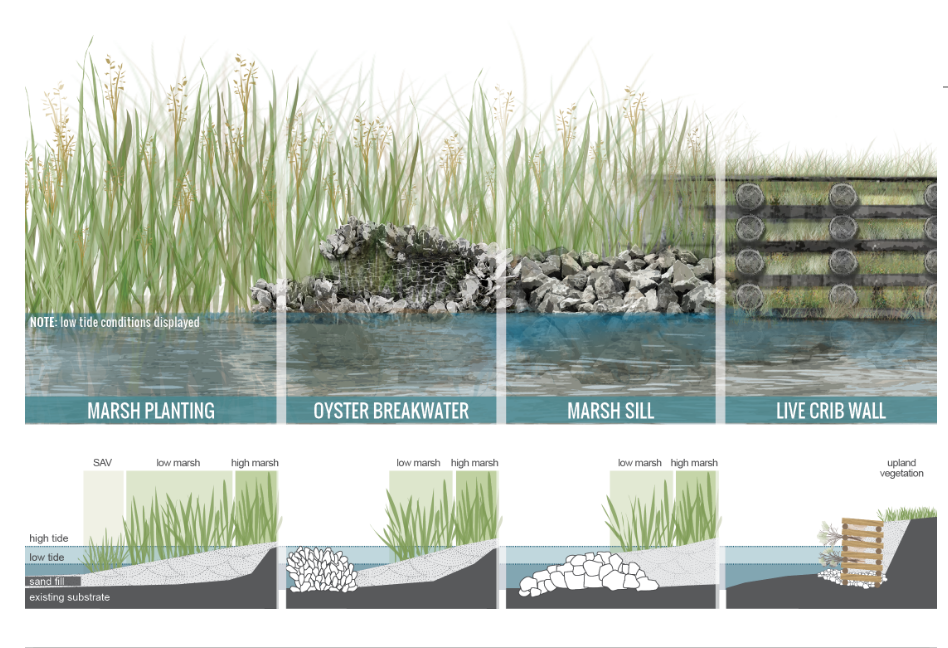 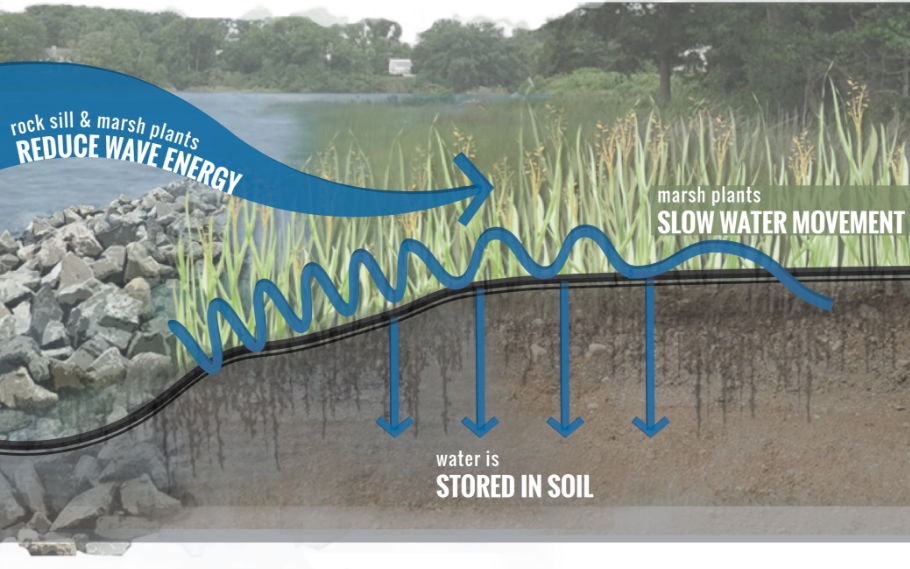 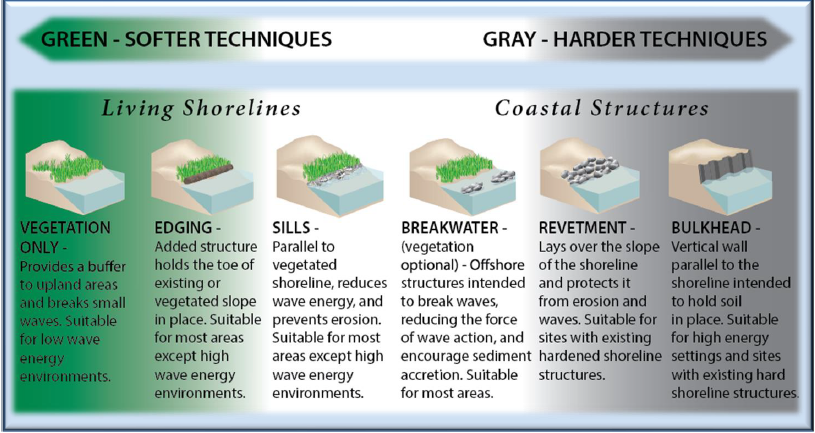 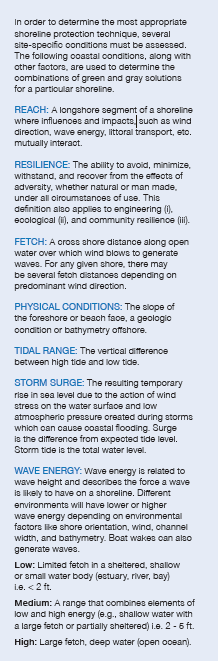 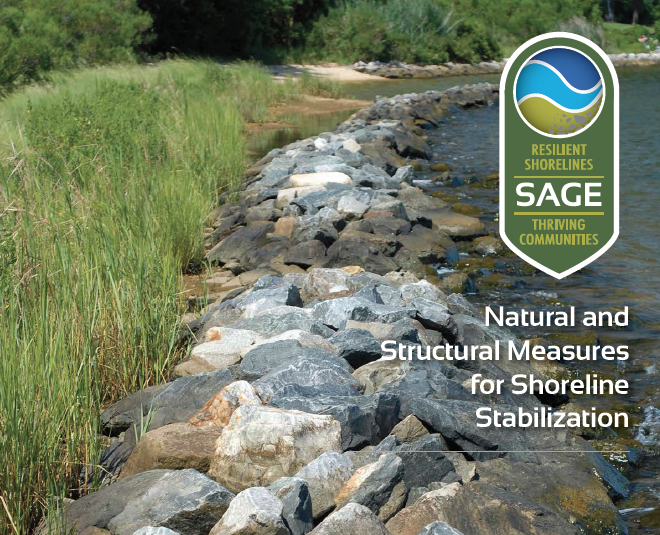 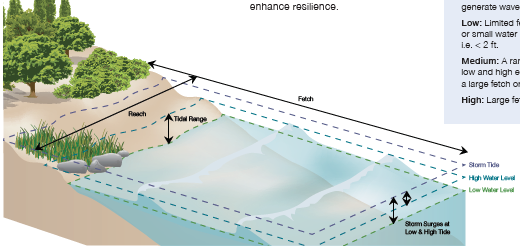 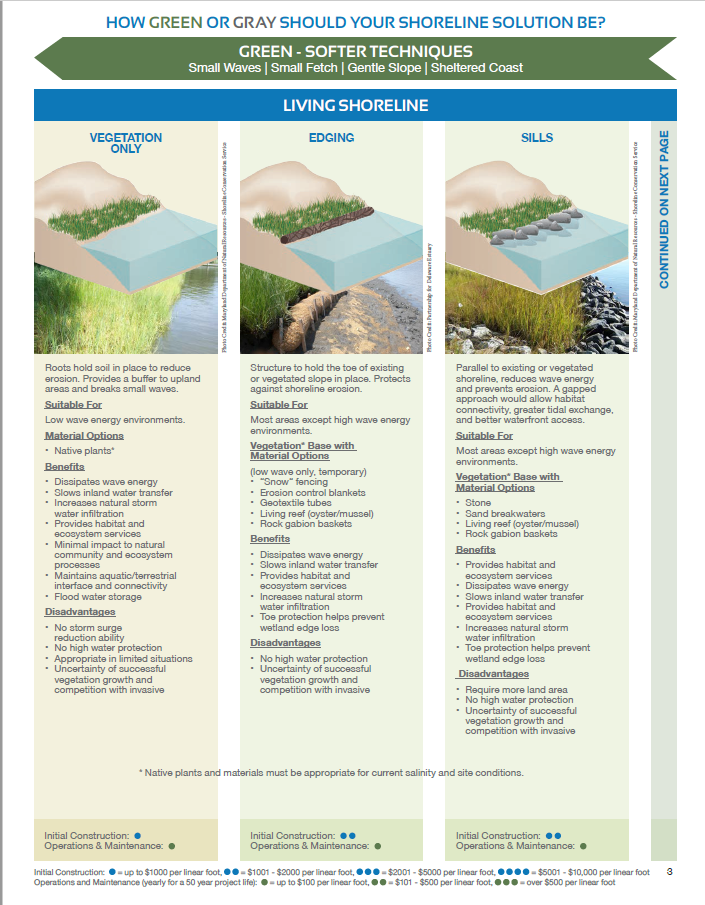 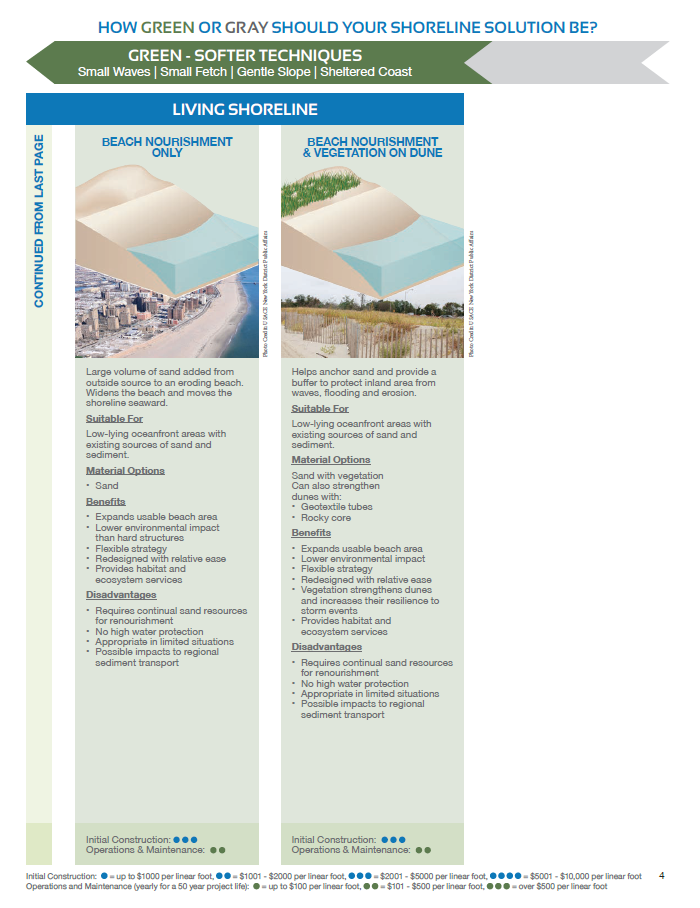 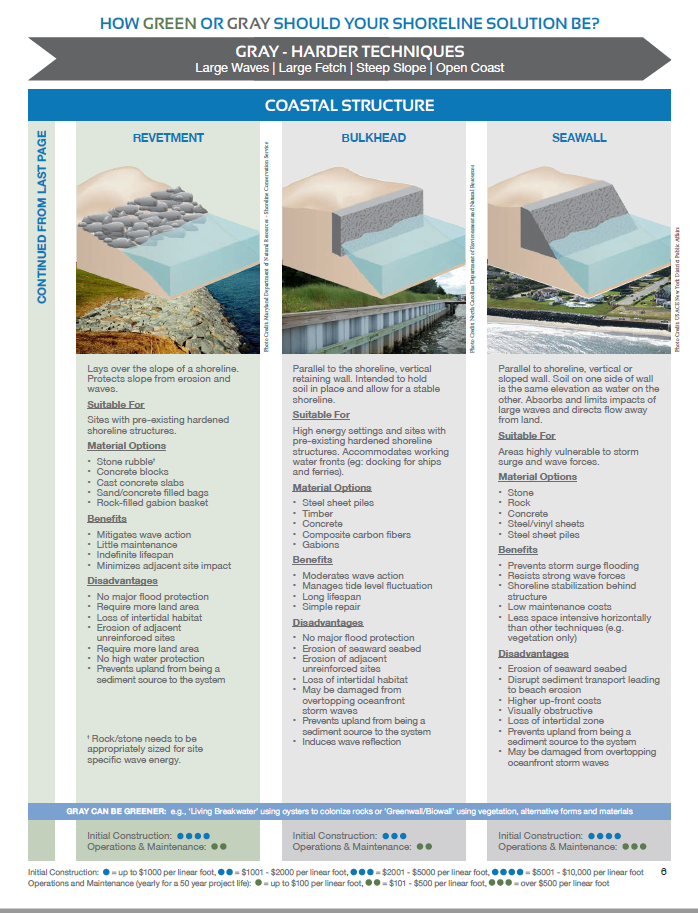 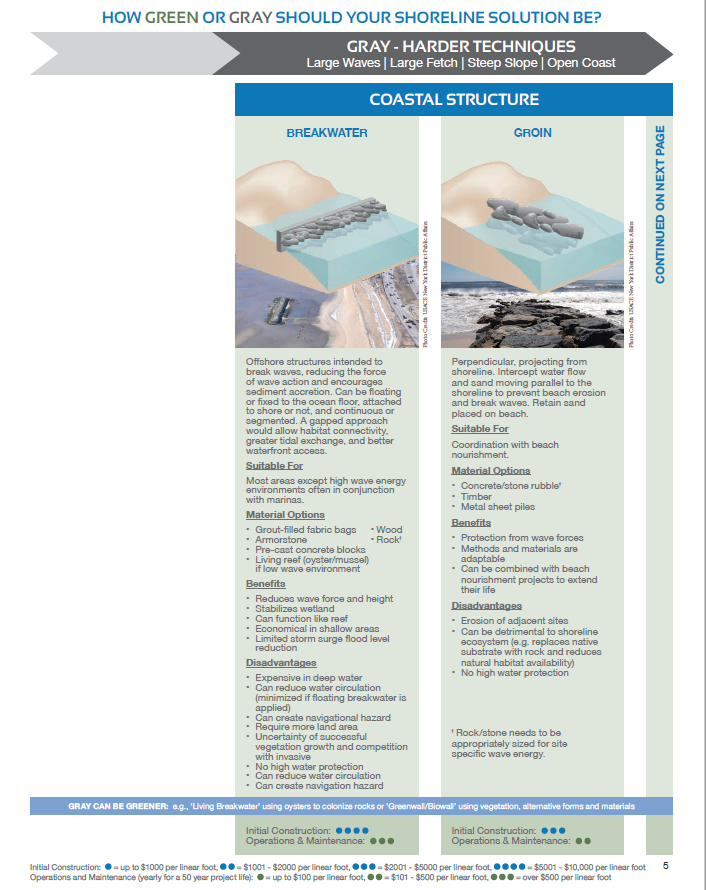 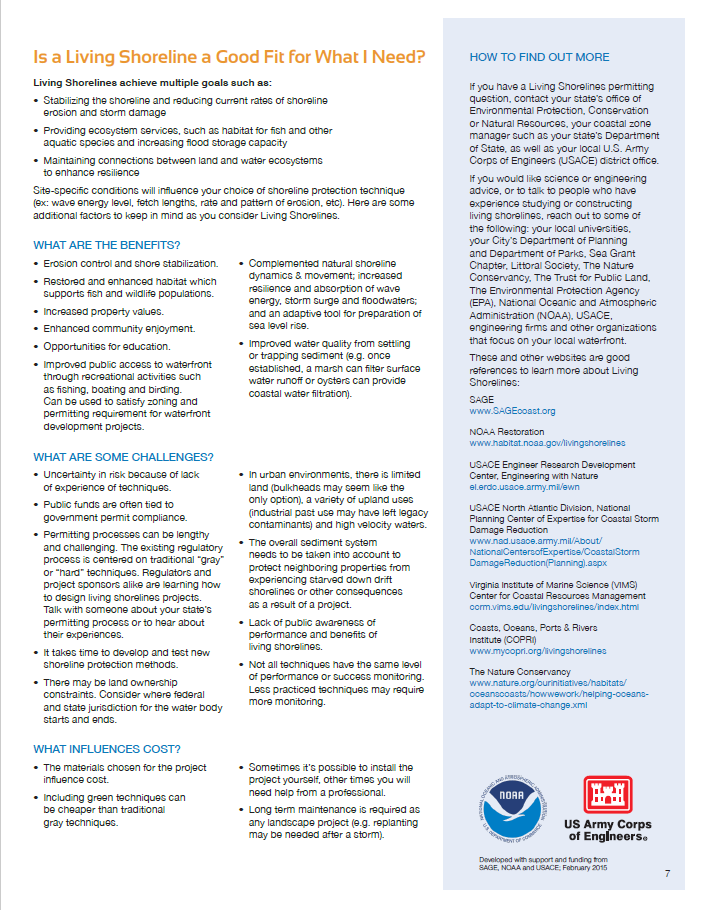 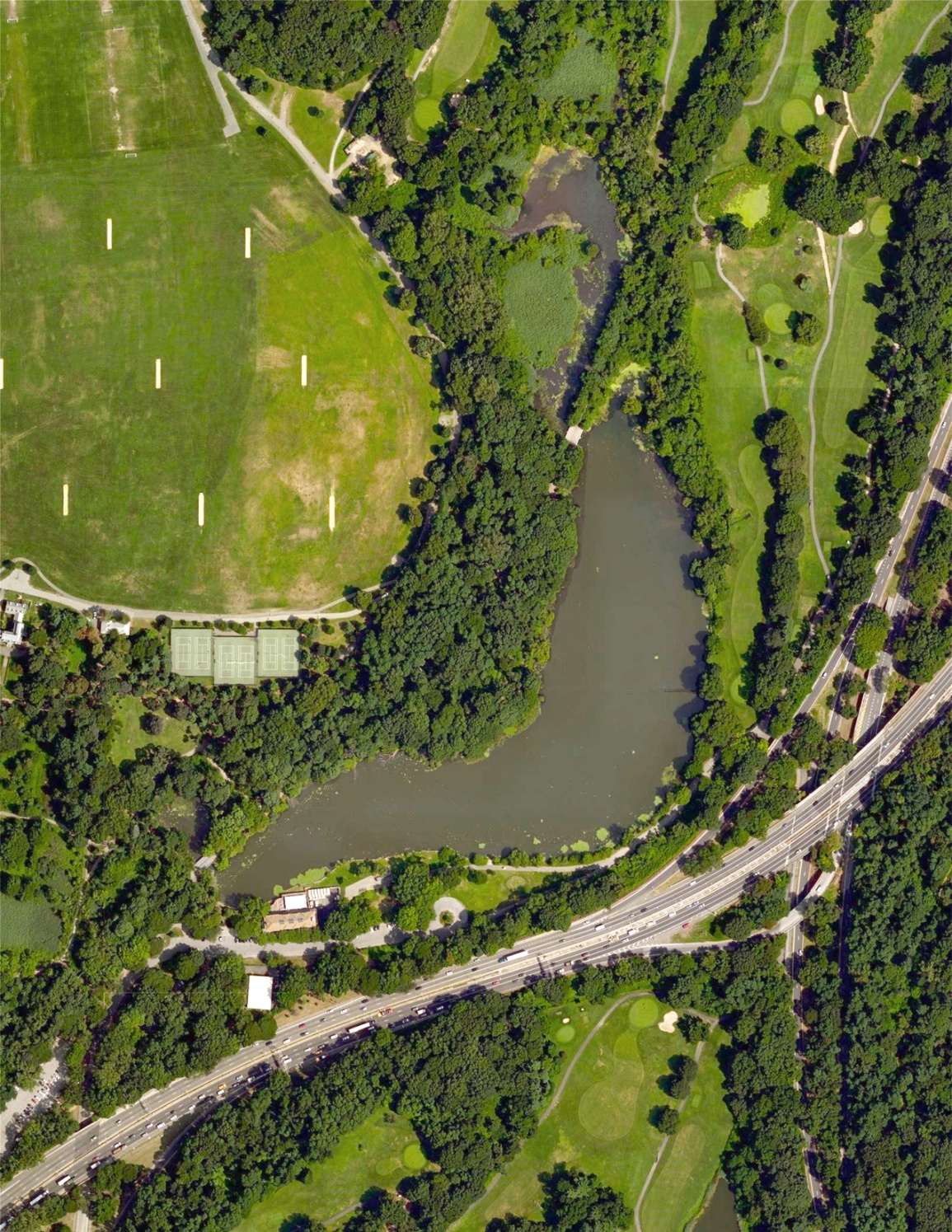 Site 1: Van Cortlandt Lake
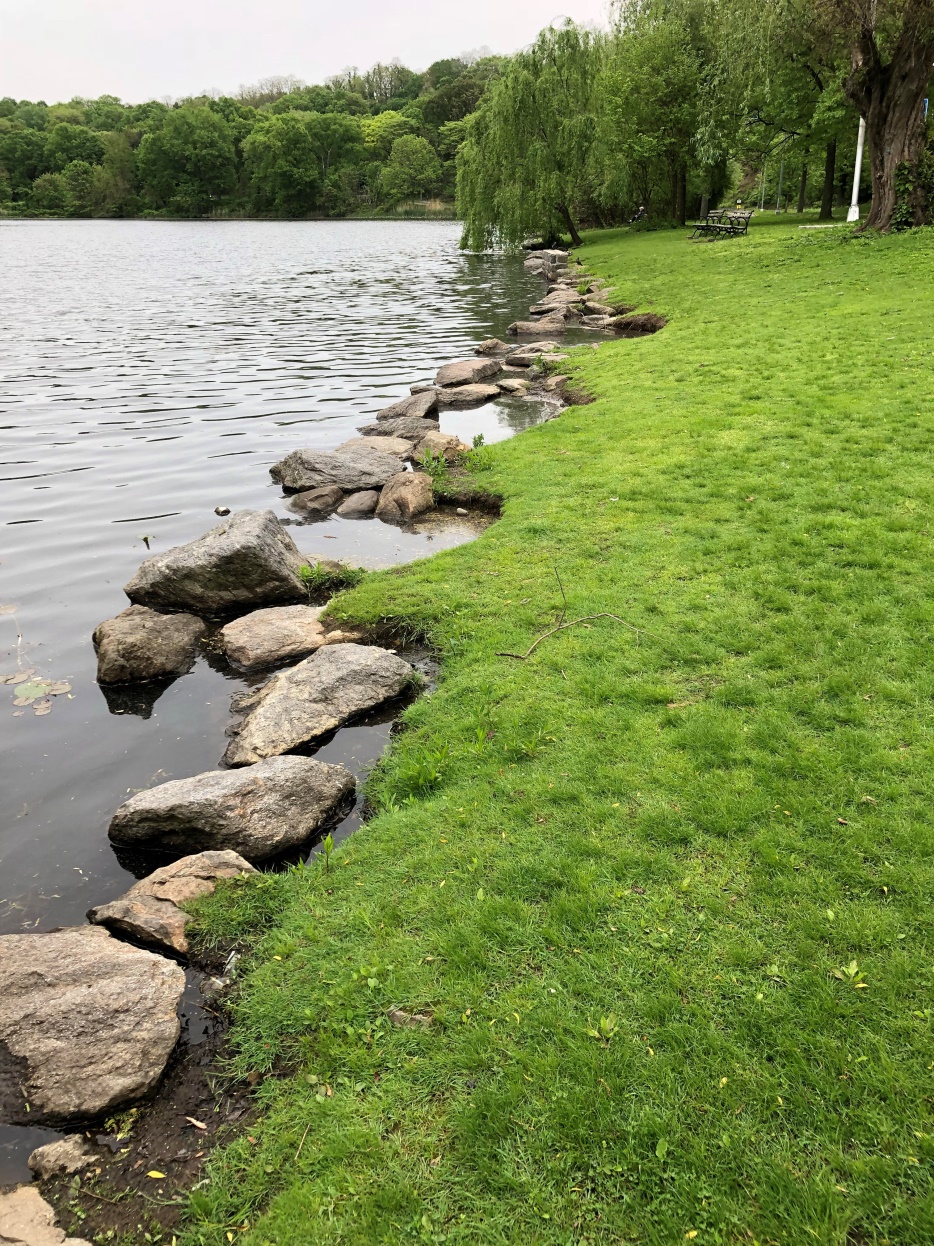 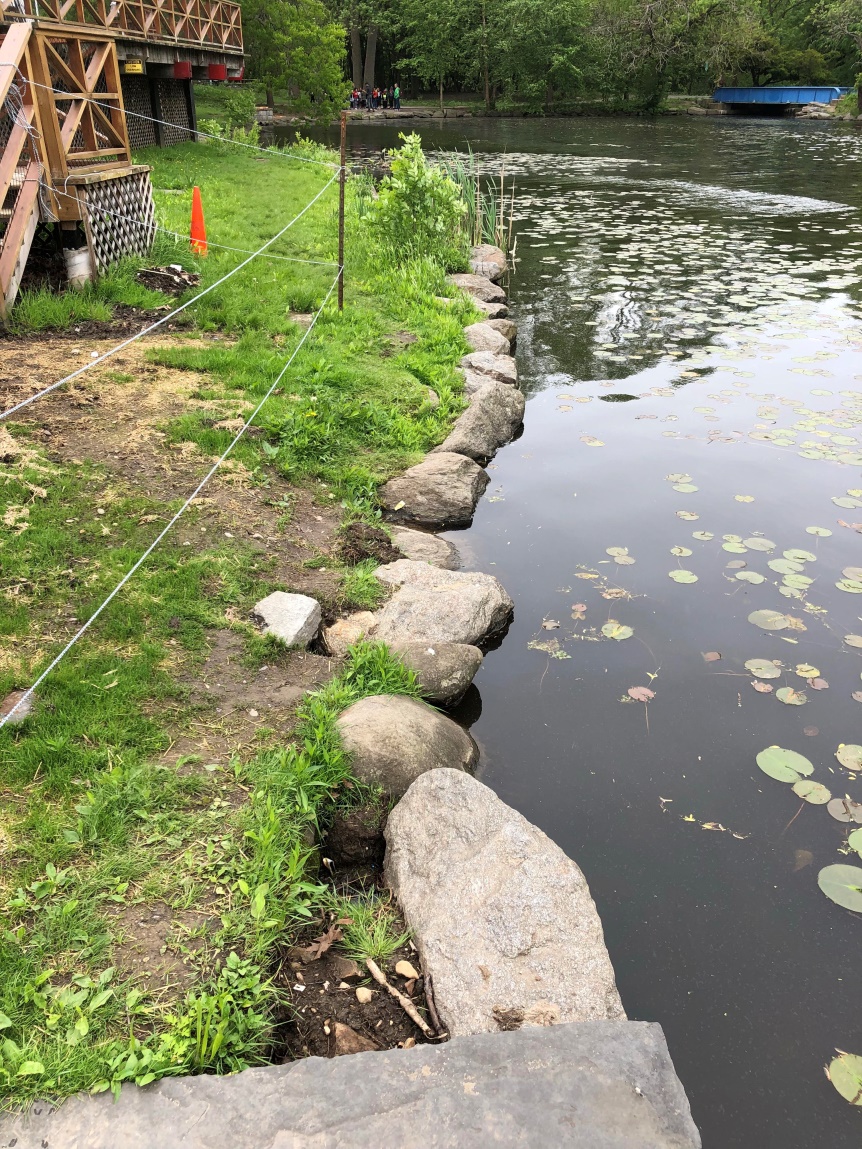 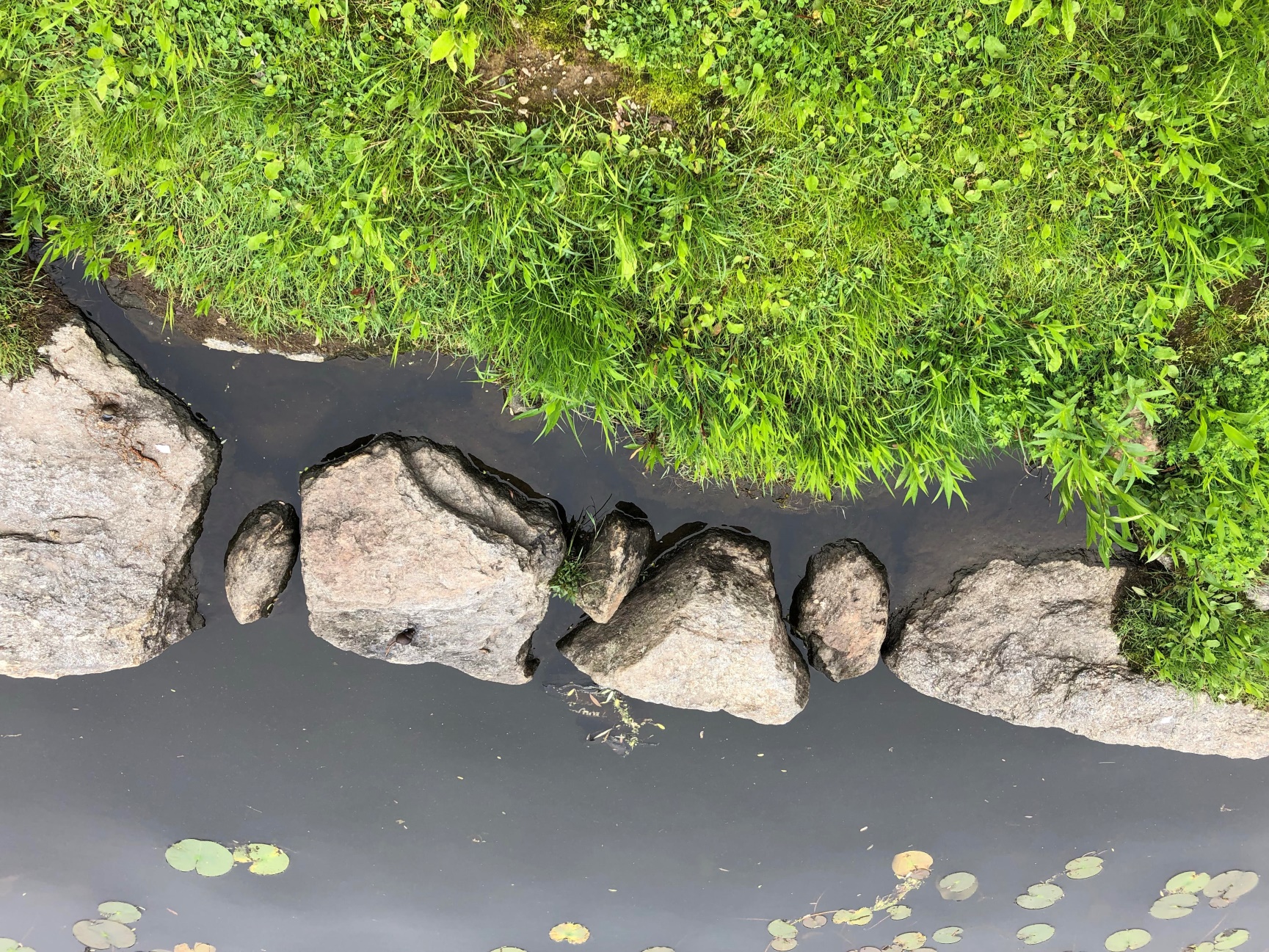 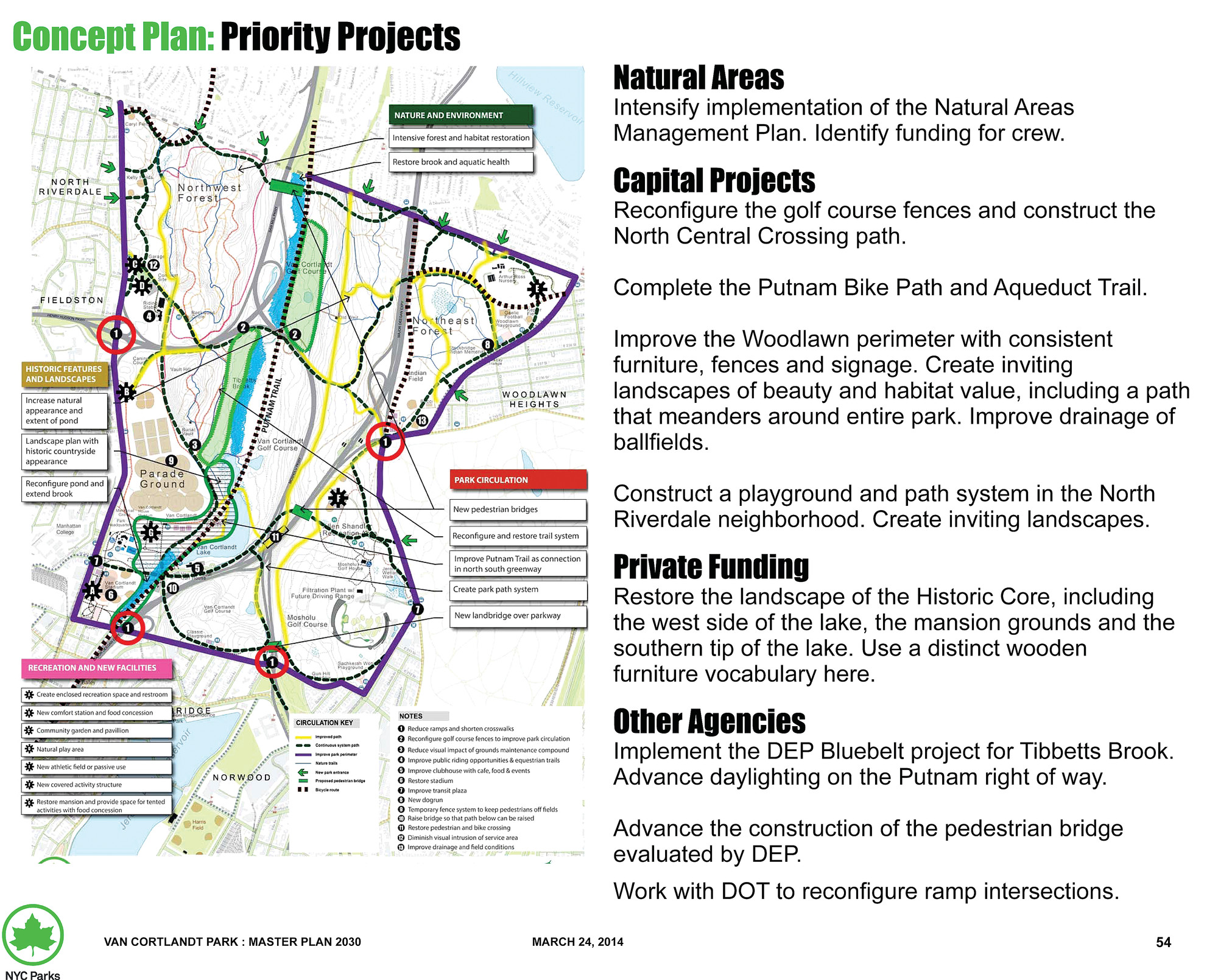 Site 2: Westchester Creek by Hutchinson River Parkway
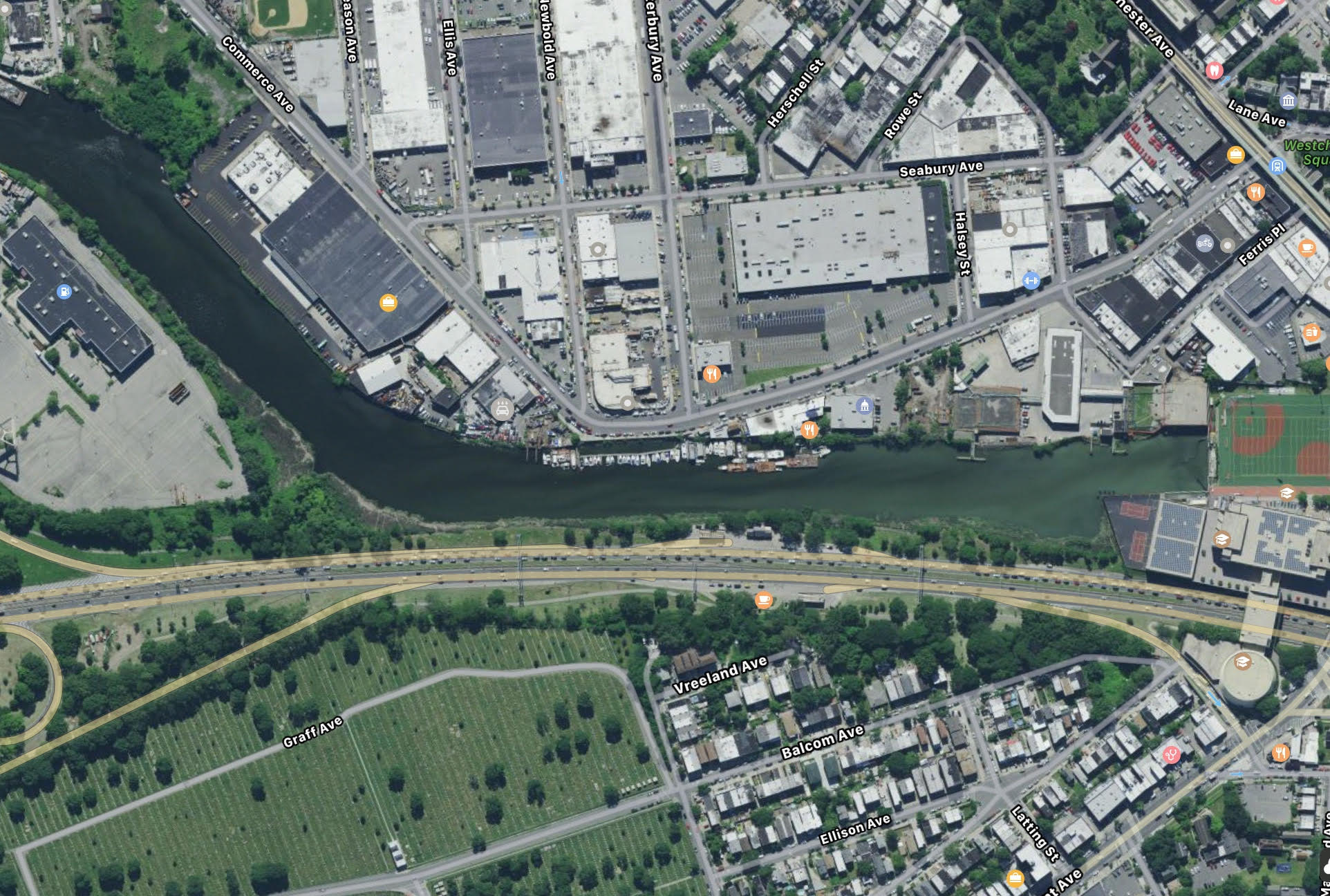 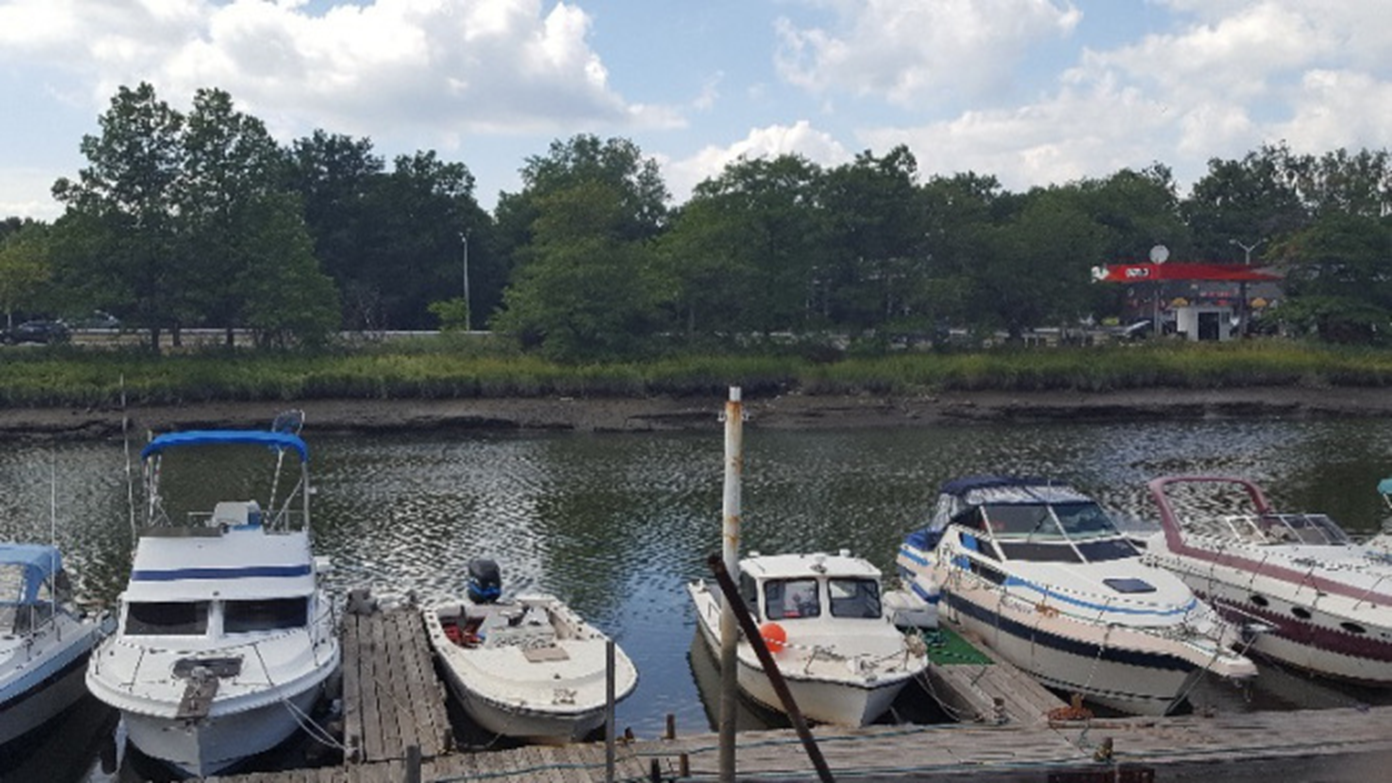 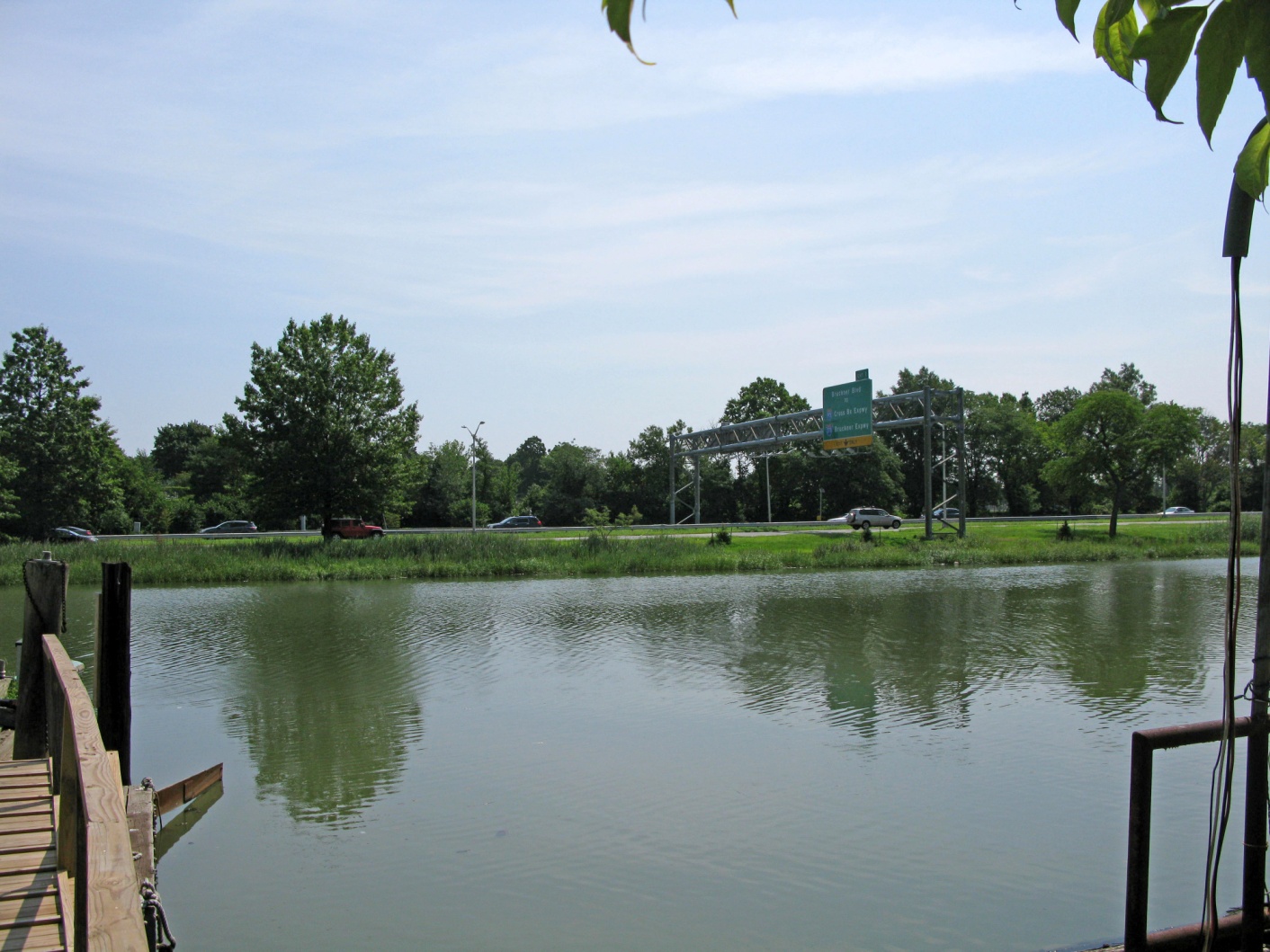 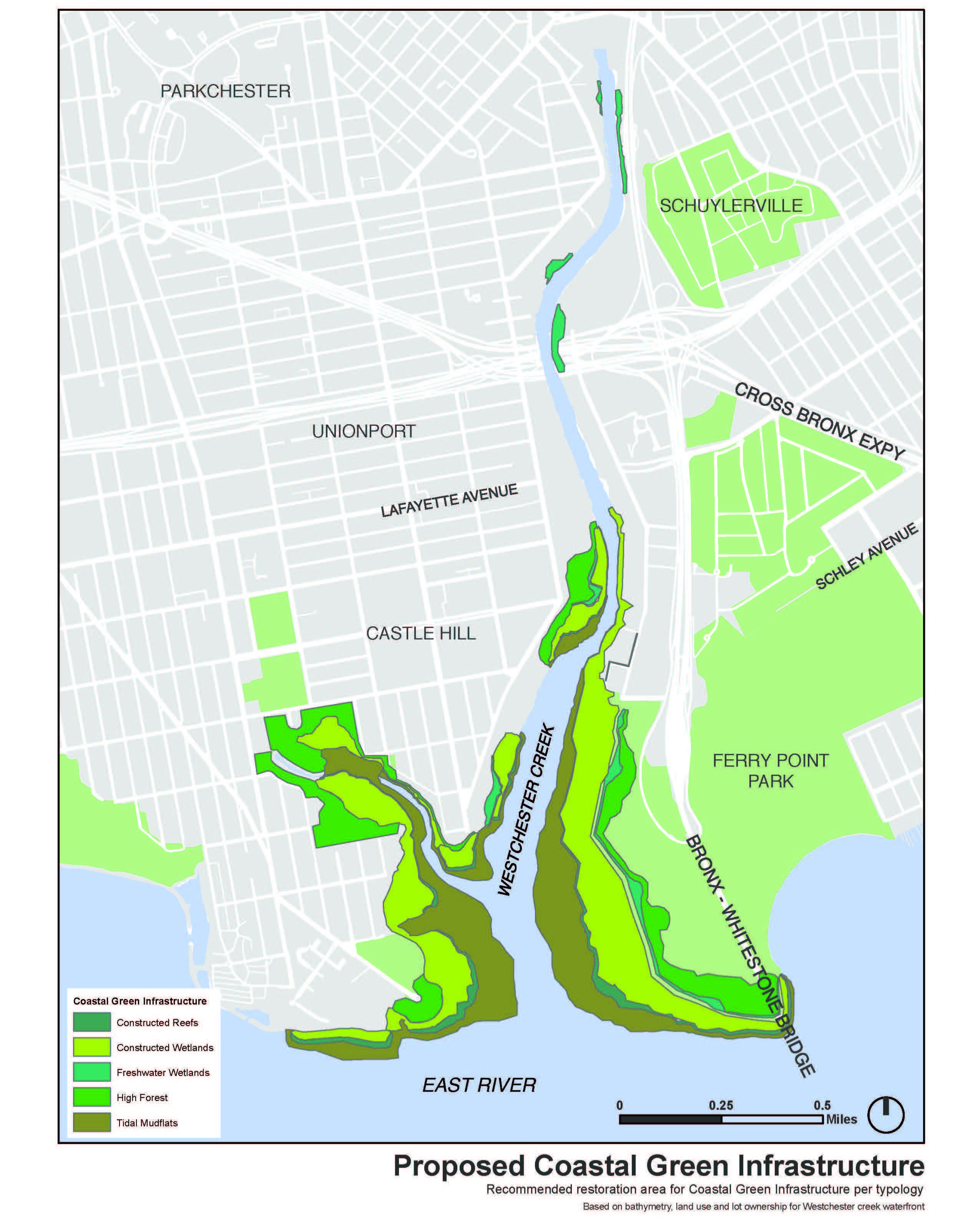 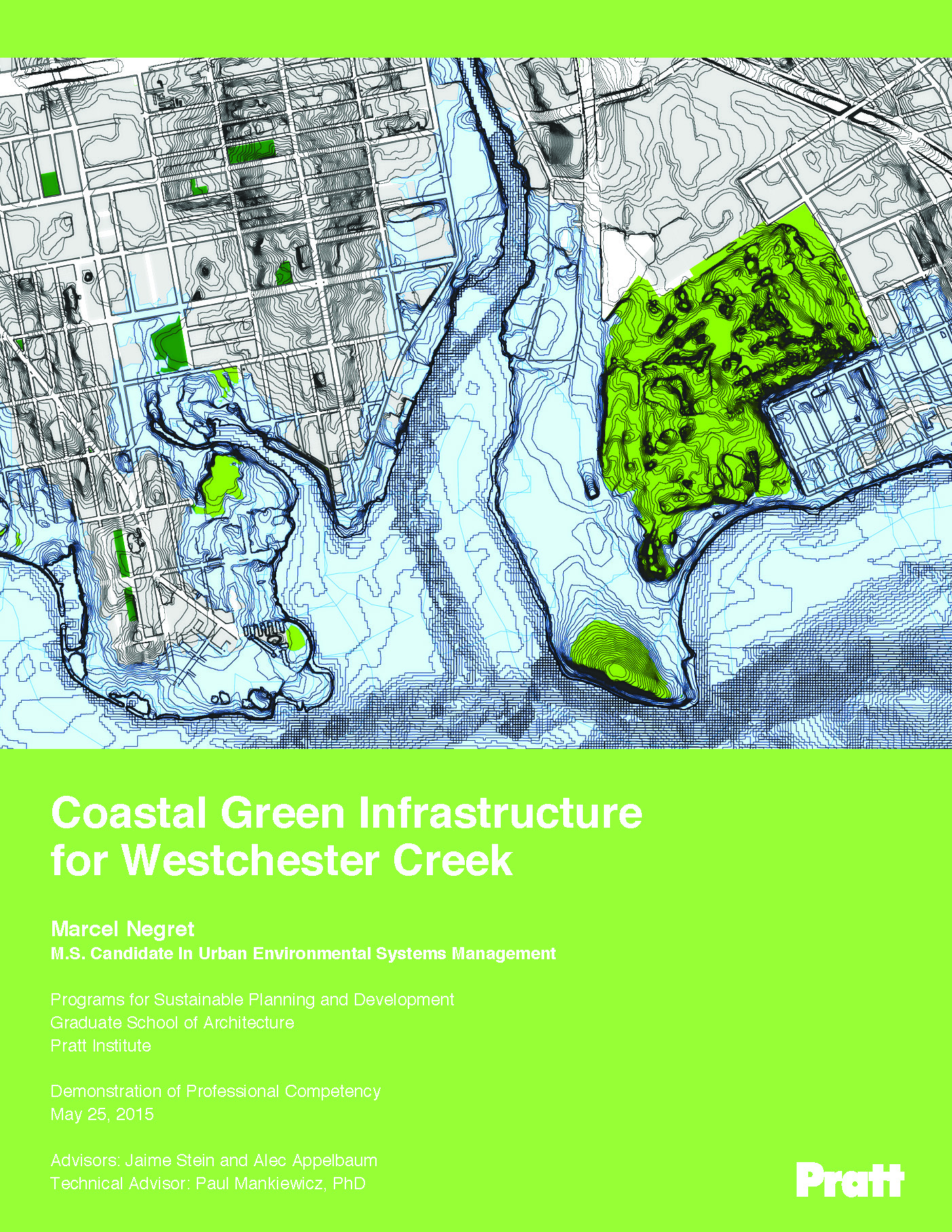 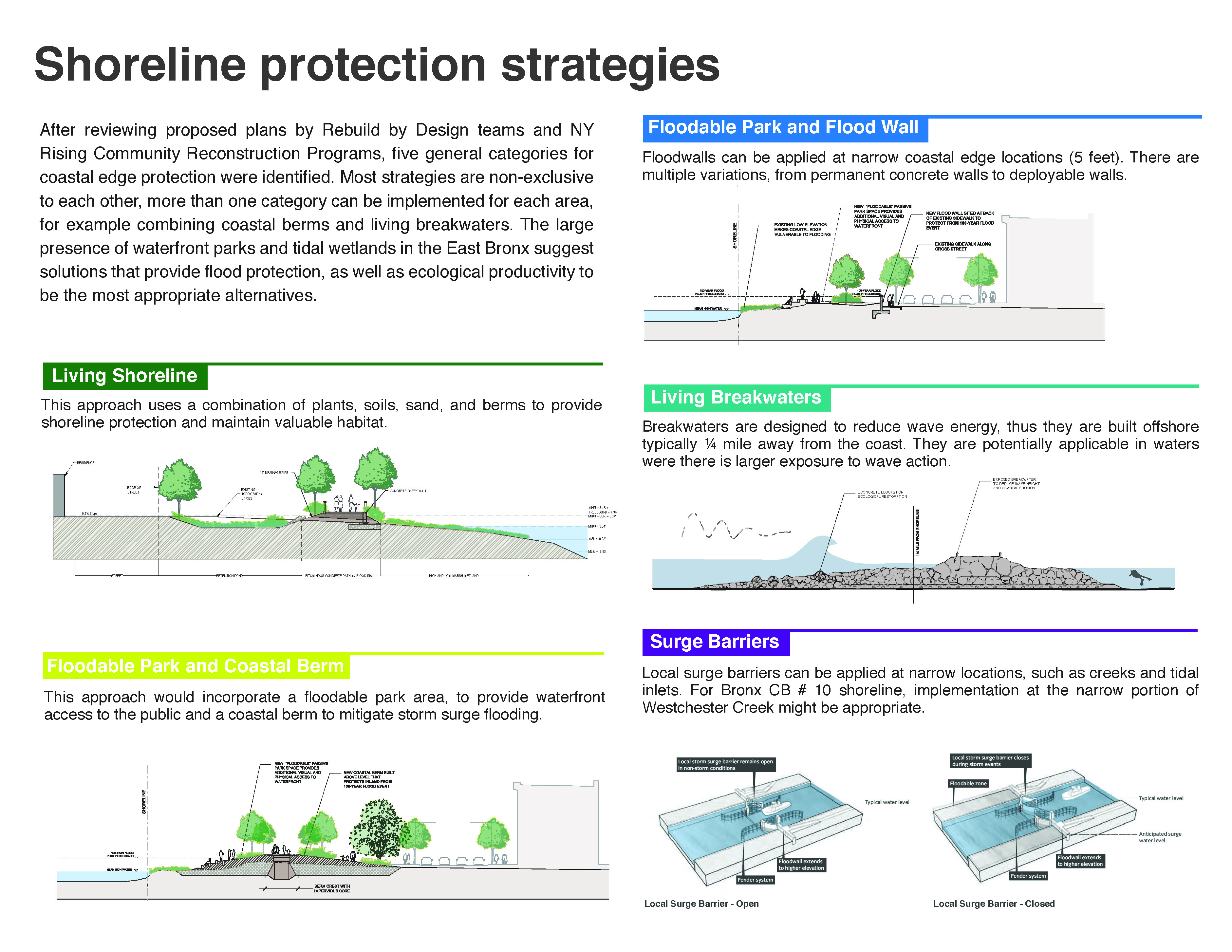 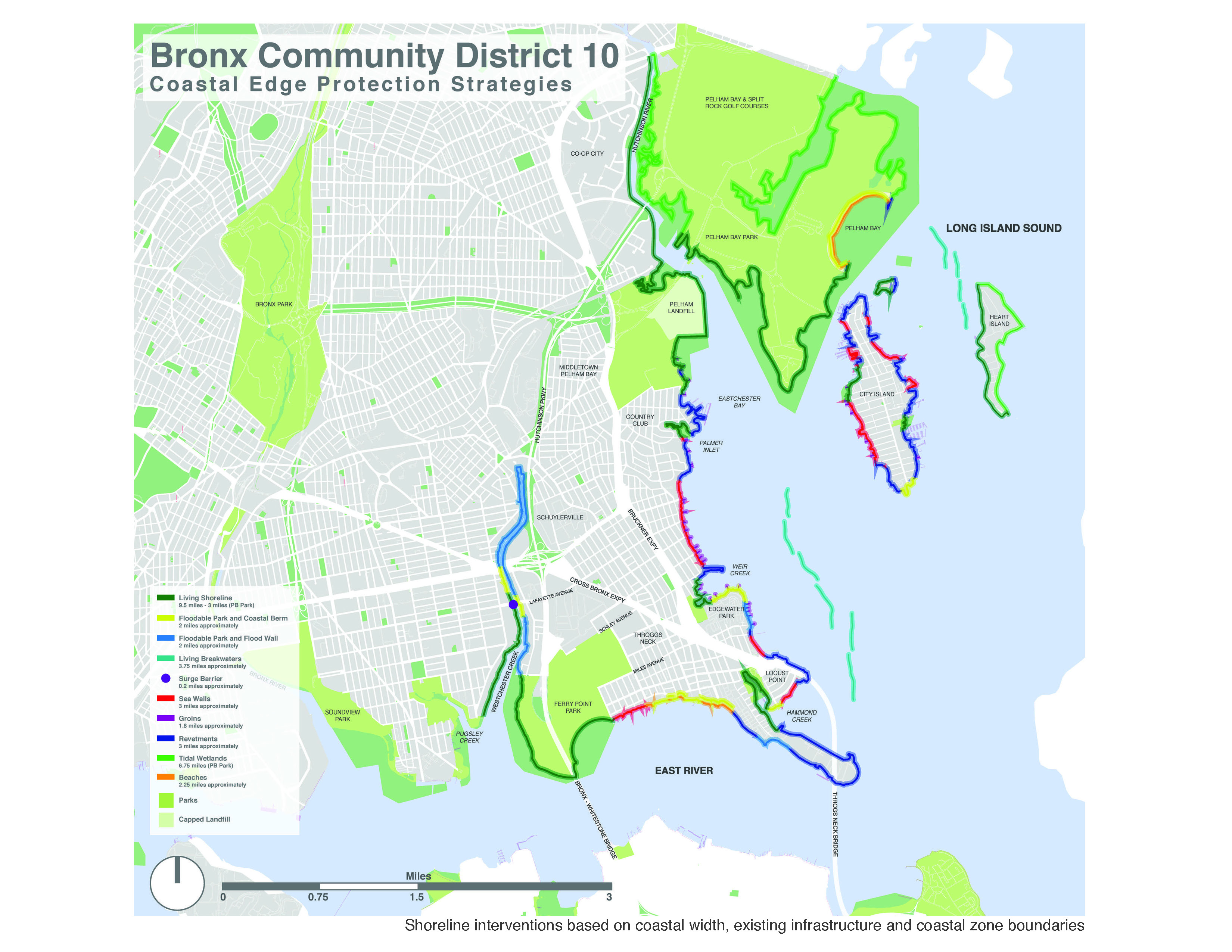 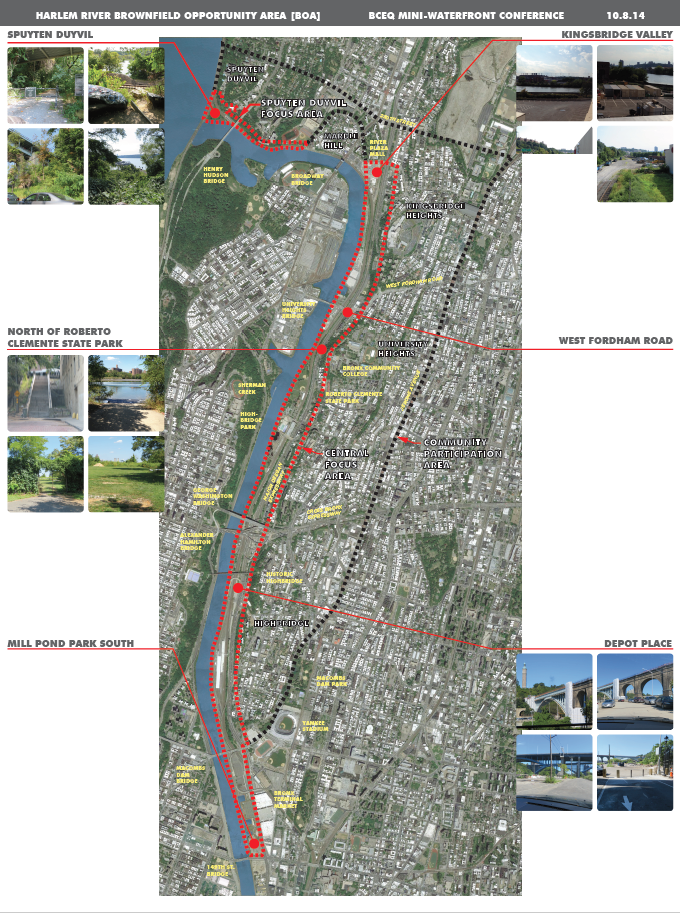 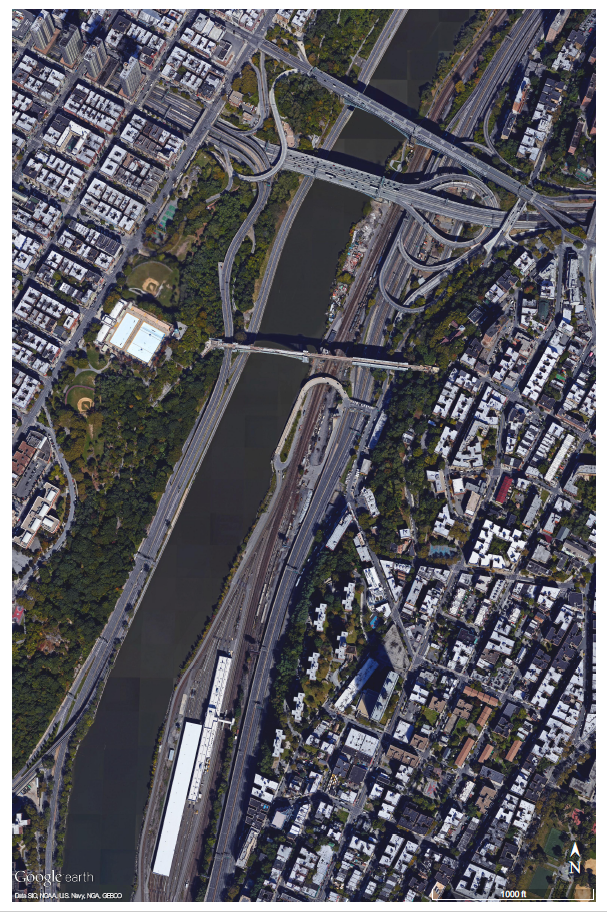 Site 3: Harlem River near Depot Place
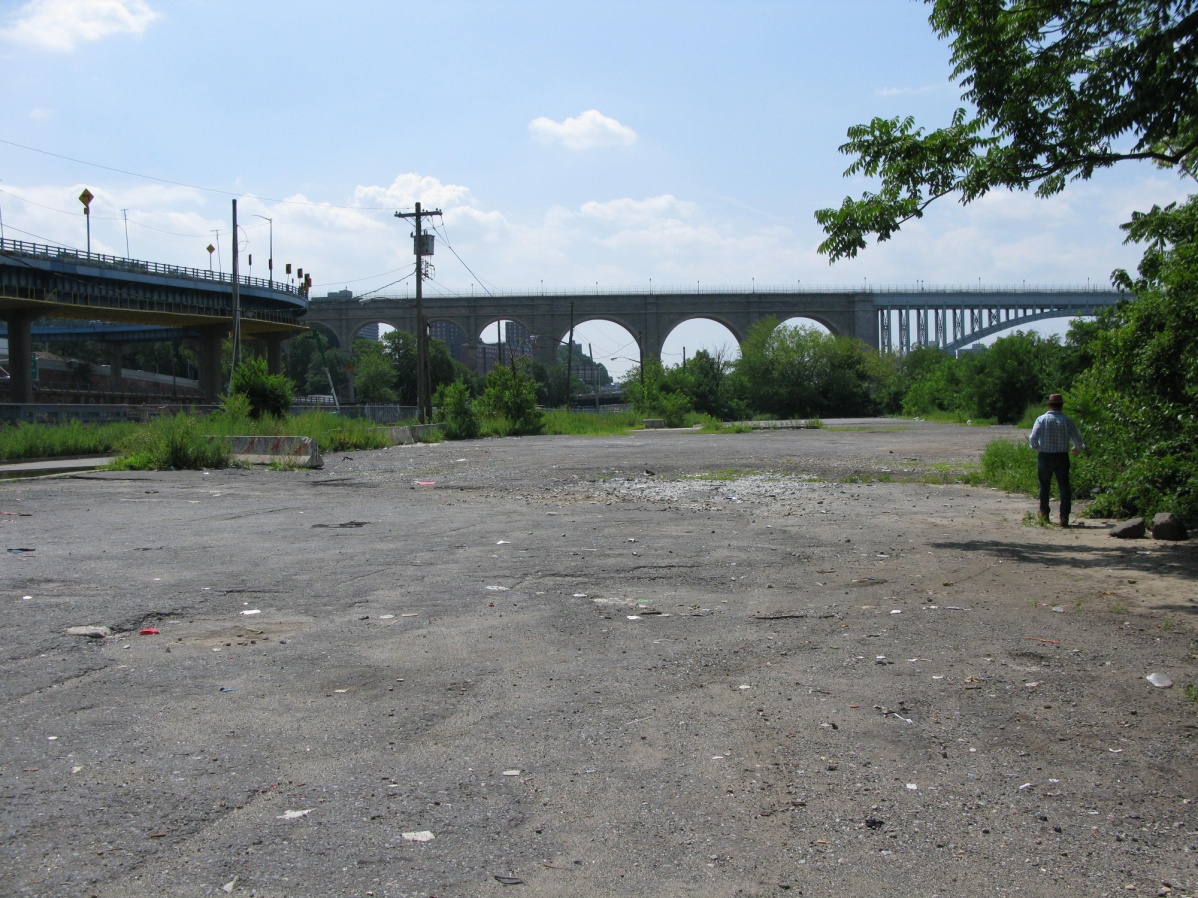 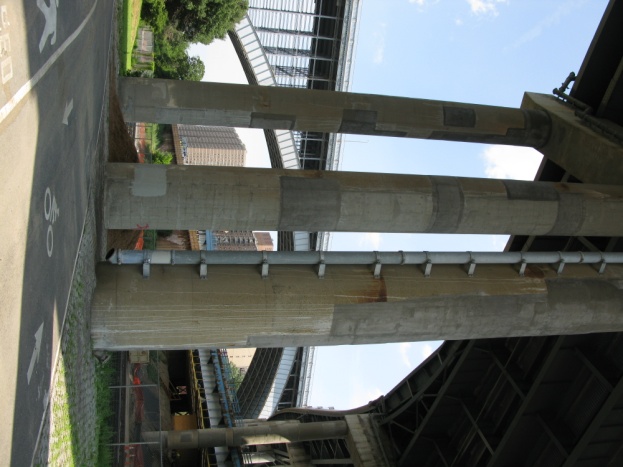 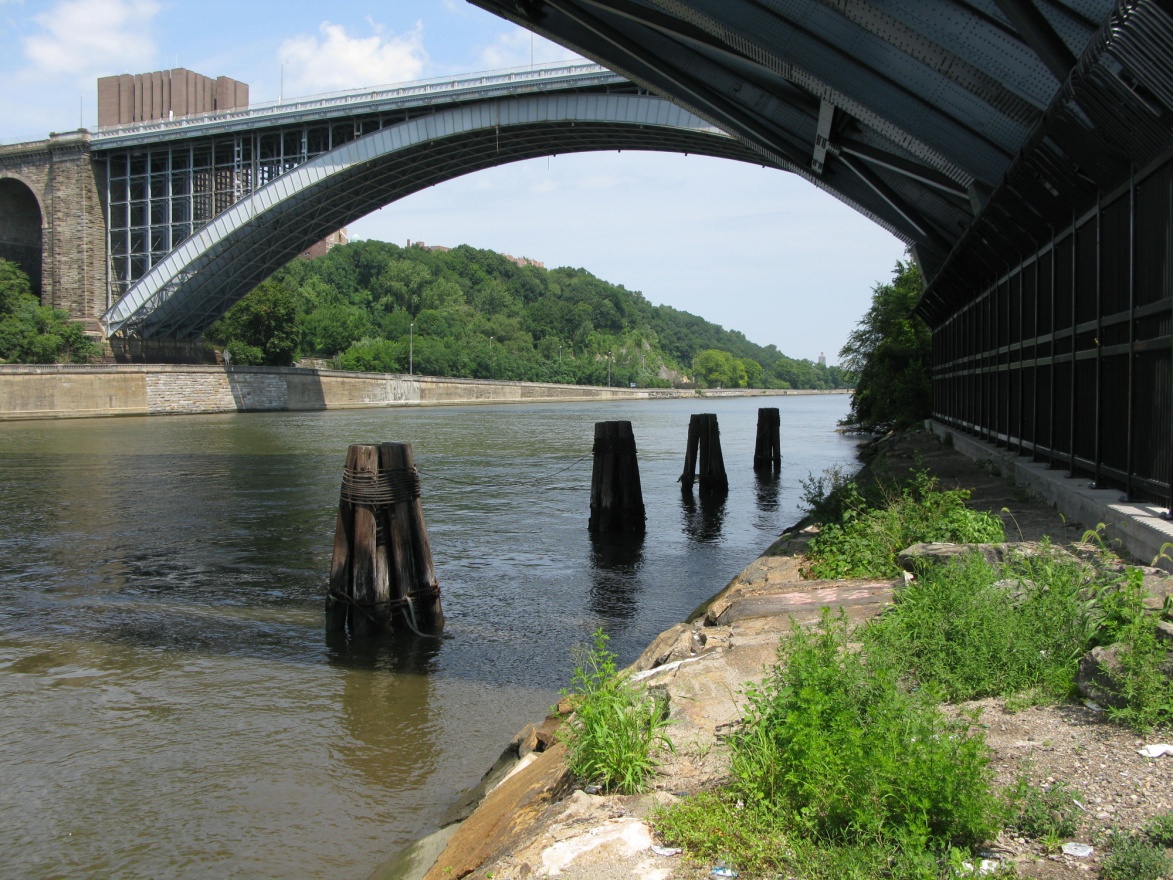 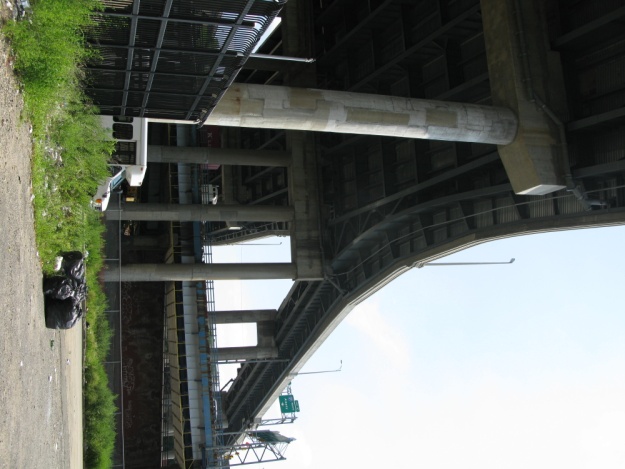 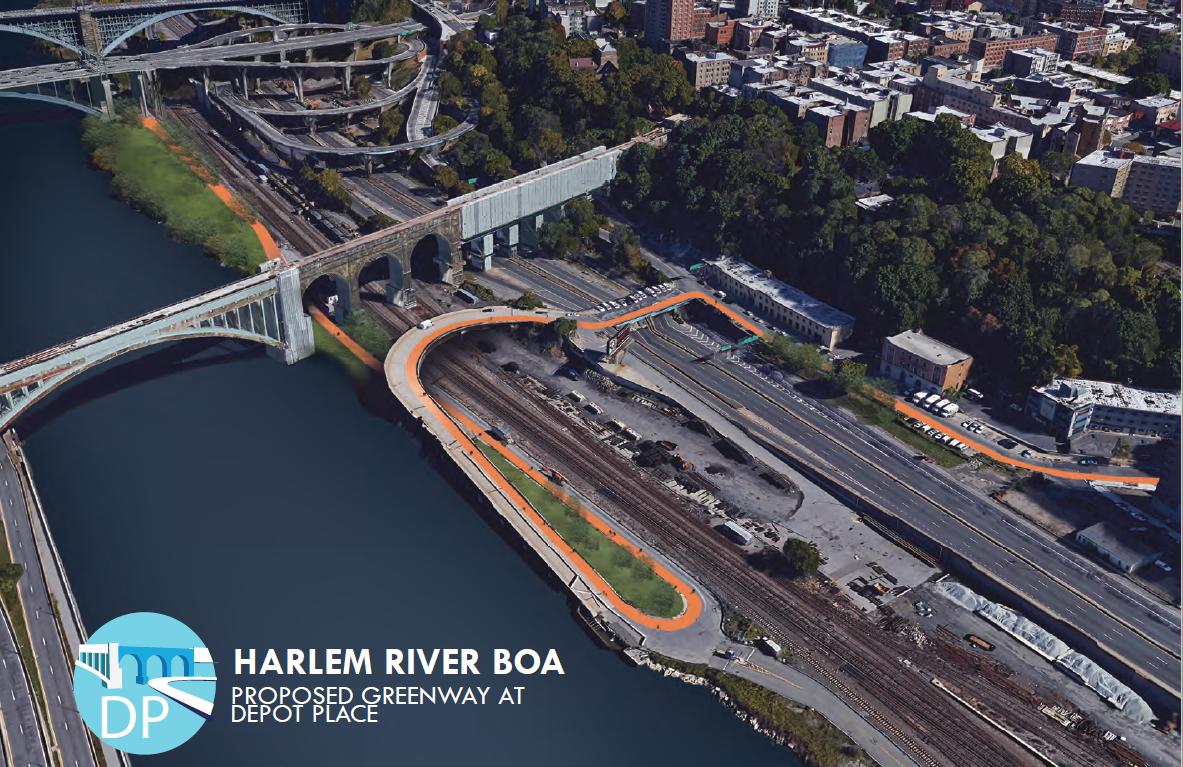 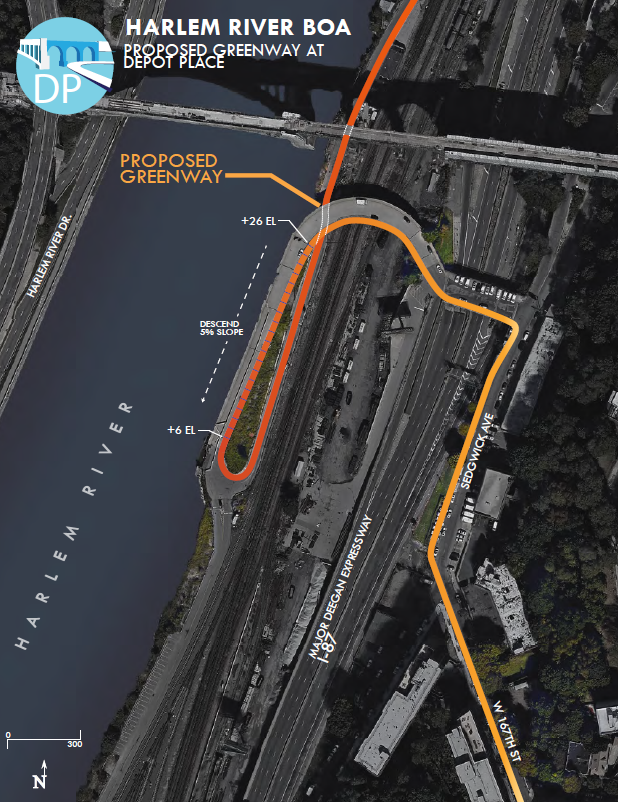 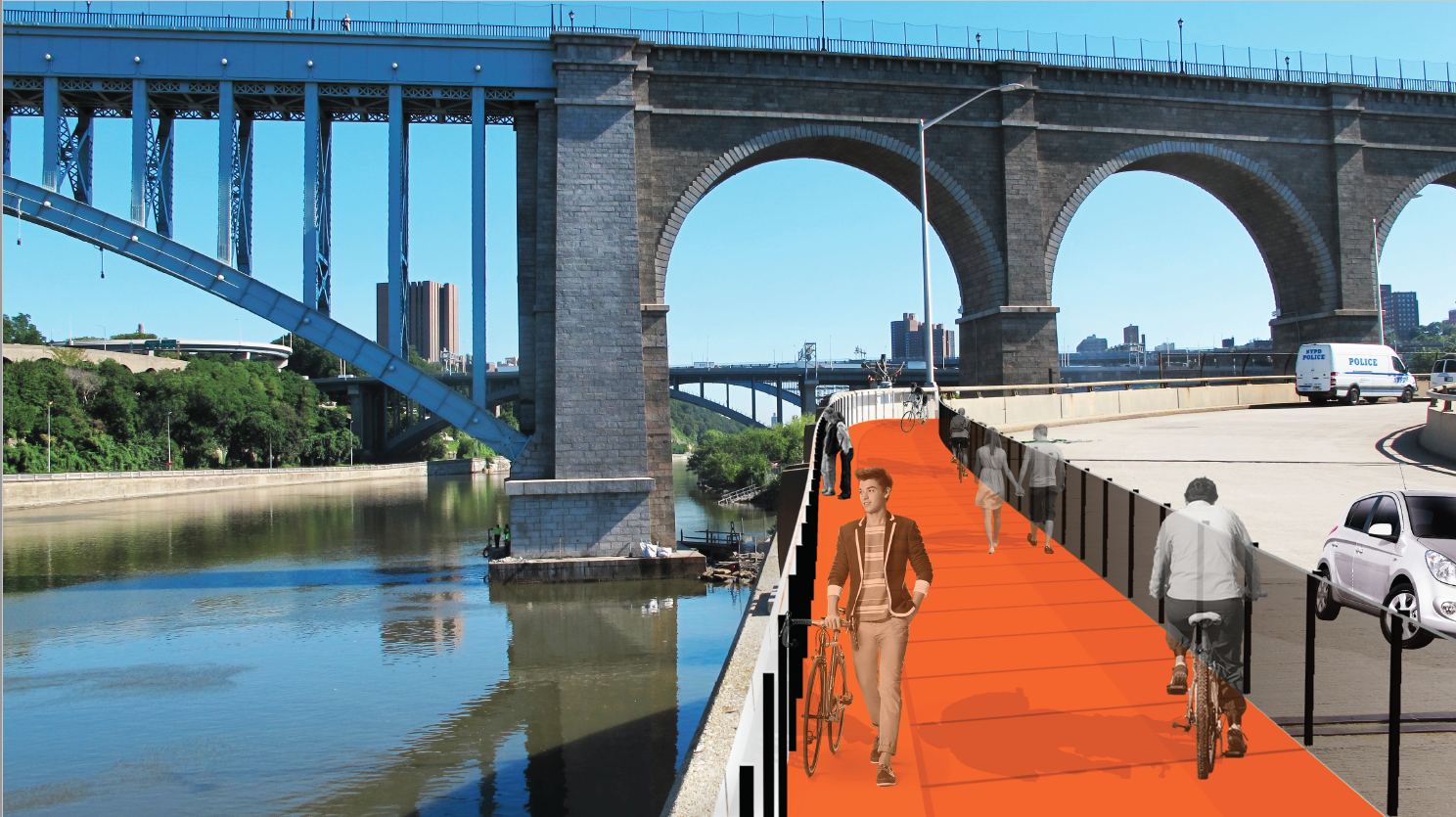 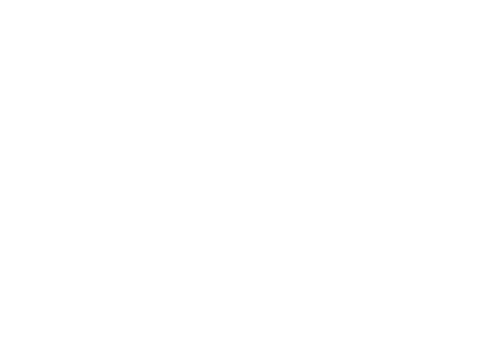 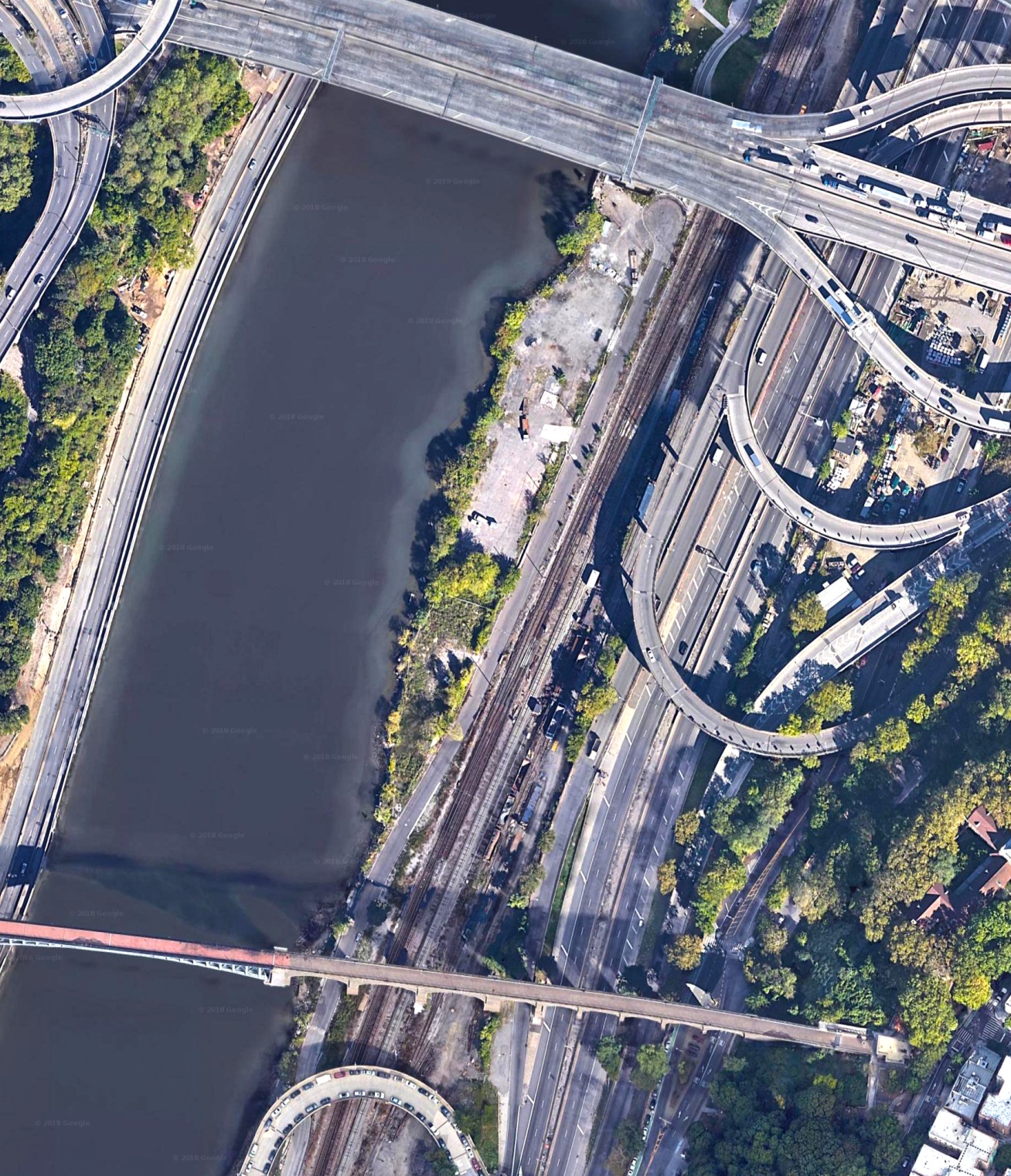 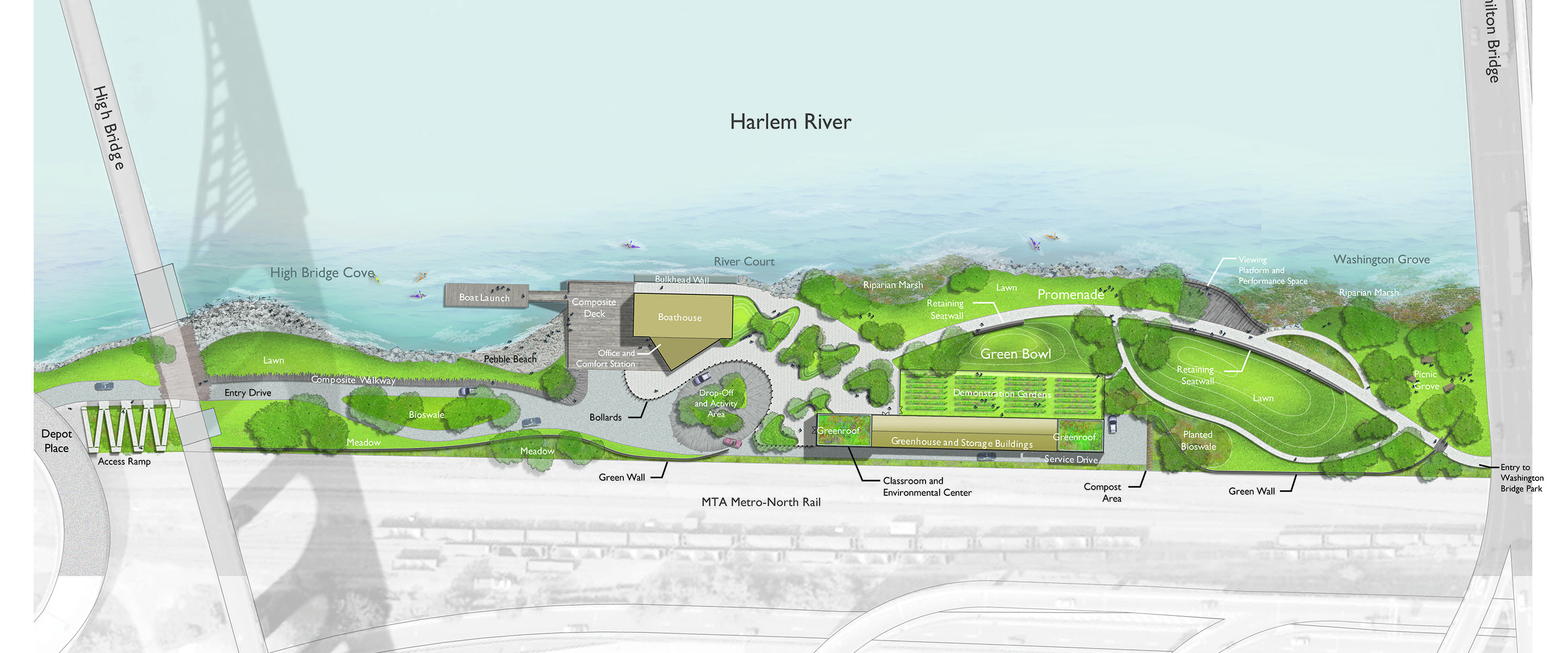 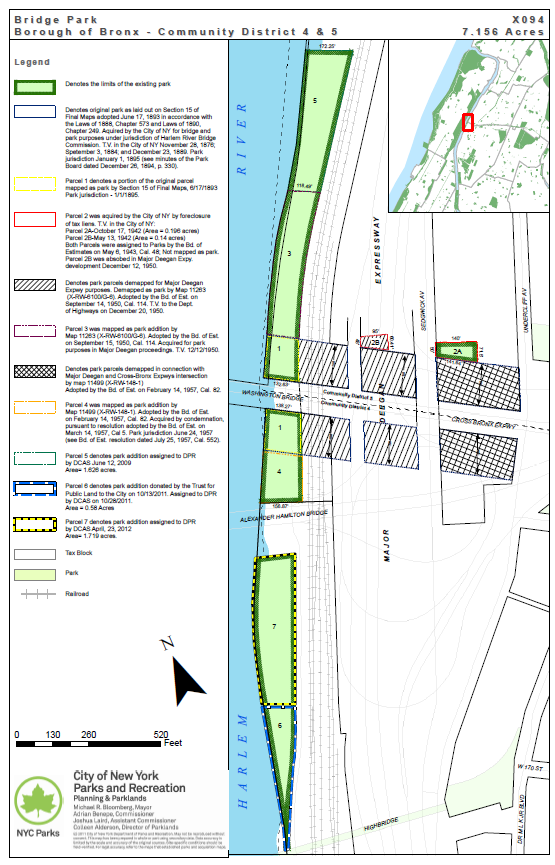 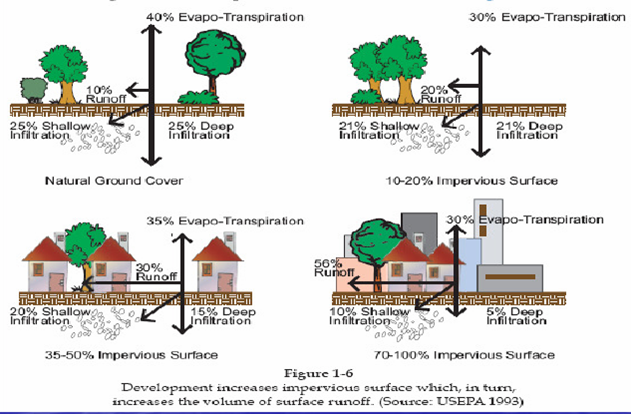 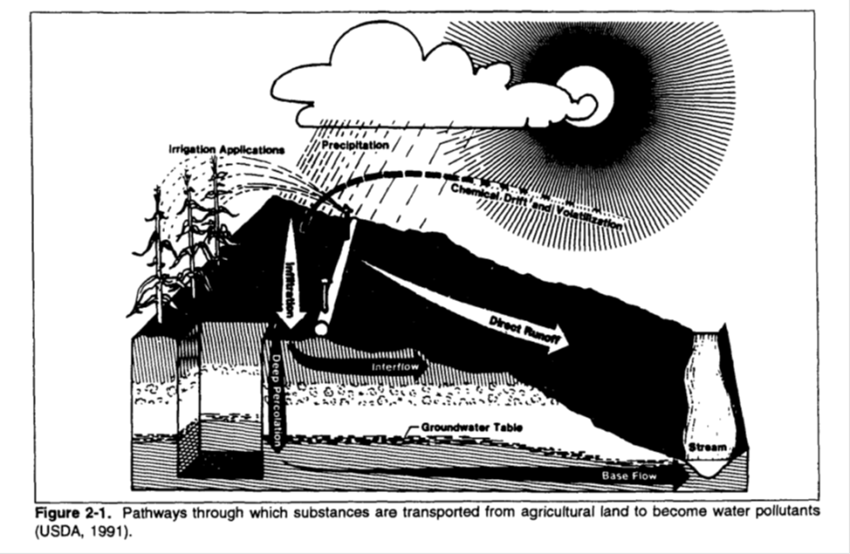